Advanced Network Security and Cryptography.
Lecture Slides Prepared by
Dr. Sheeraz Ahmed
Iqra National University Peshawar
Pakistan
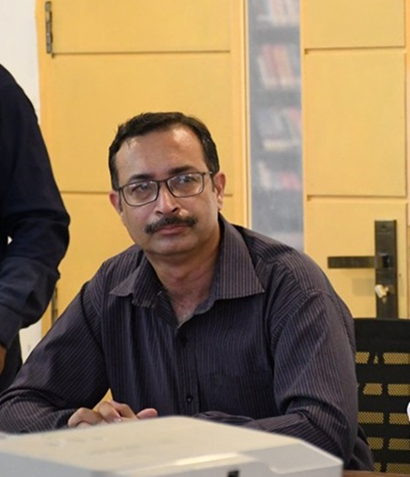 1
Cryptography
can characterize cryptographic system by:
Type of encryption operations used
substitution
transposition
product
Number of keys used
single-key or private
two-key or public
Way in which plaintext is processed
block
stream
2
[Speaker Notes: Cryptographic systems can be characterized along these three independent dimensions.
The type of operations used for transforming plaintext to ciphertext. All encryption algorithms are based on two general principles: substitution, in which each element in the plaintext (bit, letter, group of bits or letters) is mapped into another element, and transposition, in which elements in the plaintext are rearranged. The fundamental requirement is that no information be lost (that is, that all operations are reversible). Most systems, referred to as product systems, involve multiple stages of substitutions and transpositions.  
The number of keys used. If both sender and receiver use the same key, the system is referred to as symmetric, single-key, secret-key, or conventional encryption. If the sender and receiver use different keys, the system is referred to as asymmetric, two-key, or public-key encryption.  
The way in which the plaintext is processed. A block cipher processes the input one block of elements at a time, producing an output block for each input block. A stream cipher processes the input elements continuously, producing output one element at a time, as it goes along.]
Classical encryption techniques
 
(Substitution Techniques)
where letters of plaintext are replaced by other letters or by numbers or symbols

or if plaintext is viewed as a sequence of bits, then substitution involves replacing plaintext bit patterns with ciphertext bit patterns
3
[Speaker Notes: In this section and the next, we examine a sampling of what might be called classical encryption techniques. A study of these techniques enables us to illustrate the basic approaches to symmetric encryption used today and the types of cryptanalytic attacks that must be anticipated. The two basic building blocks of all encryption technique are substitution and transposition. We examine these in the next two sections. Finally, we discuss a system that combine both substitution and transposition.
A substitution technique is one in which the letters of plaintext are replaced by other letters or by numbers or symbols. If the plaintext is viewed as a sequence of bits, then substitution involves replacing plaintext bit patterns with ciphertext bit patterns.]
1. Caesar Cipher
It is earliest known substitution cipher by Julius Caesar 
Its first attested use in military affairs
It replaces each letter by 3rd letter on

Example:

meet me after the toga party
PHHW PH DIWHU WKH WRJD SDUWB
4
[Speaker Notes: Substitution ciphers form the first of the fundamental building blocks. The core idea is to replace one basic unit (letter/byte) with another. Whilst the early Greeks described several substitution ciphers, the first attested use in military affairs of one was by Julius Caesar, described by him in Gallic Wars (cf. Kahn pp83-84). Still call any cipher using a simple letter shift a caesar cipher, not just those with shift 3.]
Can define transformation as:
a b c d e f g h i j k l m n o p q r s t u v w x y z = IN
D E F G H I J K L M N O P Q R S T U V W X Y Z A B C = OUT

Mathematically give each letter a number
a b c d e f g h i j  k  l  m  n  o  p  q  r  s  t  u  v  w  x  y  z
0 1 2 3 4 5 6 7 8 9 10 11 12 13 14 15 16 17 18 19 20 21 22 23 24 25

Then have Caesar (rotation) cipher as:
           c = E(k, p) = (p + k) mod (26)
   
     And Decipher as:        
            p = D(k, c) = (c – k) mod (26)
5
[Speaker Notes: This mathematical description uses modulo (clock) arithmetic. Here, when you reach Z you go back to A and start again. Mod 26 implies that when you reach 26, you use 0 instead (ie the letter after Z, or 25 + 1 goes to A or 0). 
Example: howdy (7,14,22,3,24) encrypted using key f (ie a shift of 5) is MTBID]
Cryptanalysis of Caesar Cipher
Only have 26 possible ciphers 
A maps to A,B,..Z 

Could simply try each in turn 

A brute force search for a given ciphertext, just try all shifts of letters needs to recognize plaintext
6
[Speaker Notes: With a caesar cipher, there are only 26 possible keys, of which only 25 are of any use, since mapping A to A etc doesn't really obscure the message! Note this basic rule of cryptanalysis "check to ensure the cipher operator hasn't goofed and sent a plaintext message by mistake"! 
Can try each of the keys (shifts) in turn, until can recognise the original message. See Stallings Fig 2.3 for example of search.
Note: as mentioned before, do need to be able to recognise when have an original message (ie is it English or whatever). Usually easy for humans, hard for computers. Though if using say compressed data could be much harder.
Example "GCUA VQ DTGCM" when broken gives "easy to break", with a shift of 2 (key C).]
2. Monoalphabetic Cipher
rather than just shifting the alphabet 
could shuffle (permute) the letters arbitrarily 
each plaintext letter maps to a different random ciphertext letter 
hence key is 26 letters long 

Plain:  abcdefghijklmnopqrstuvwxyz
Cipher: DKVQFIBJWPESCXHTMYAUOLRGZN

Plaintext:  ifwewishtoreplaceletters
Ciphertext: WIRFRWAJUHYFTSDVFSFUUFYA
7
[Speaker Notes: With only 25 possible keys, the Caesar cipher is far from secure. A dramatic increase in the key space can be achieved by allowing an arbitrary substitution, where the translation alphabet can be any permutation of the 26 alphabetic characters. A permutation of a finite set of elements S is an ordered sequence of all the elements of S, with each element appearing exactly once. In general, there are n! permutations of a set of n elements.
See text example of a translation alphabet, and an encrypted message using it.]
Monoalphabetic Cipher Security
key size is now 25 characters…
now have a total of 26! = 4 x 1026 keys 
with so many keys, might think is secure
 
but would be !!!WRONG!!! 
problem is language characteristics
8
[Speaker Notes: Note that even given the very large number of keys, being 10 orders of magnitude greater than the key space for DES, the monoalphabetic substitution cipher is not secure, because it does not sufficiently obscure the underlying language characteristics.]
Language Redundancy and Cryptanalysis
Human languages are redundant 
e.g., "th lrd s m shphrd shll nt wnt" 
letters are not equally commonly used 
in English E is by far the most common letter 
followed by T,R,N,I,O,A,S 
other letters like Z,J,K,Q,X are fairly rare 
have tables of single, double & triple letter frequencies for various languages
9
[Speaker Notes: As the example shows, we don't actually need all the letters in order to understand written English text. Here vowels were removed, but they're not the only redundancy. cf written Hebrew has no vowels for same reason. Are usually familiar with "party conversations", can hear one person speaking out of hubbub of many, again because of redundancy in aural language also. This redundancy is also the reason we can compress text files, the computer can derive a more compact encoding without losing any information. Basic idea is to count the relative frequencies of letters, and note the resulting pattern.]
English Letter Frequencies
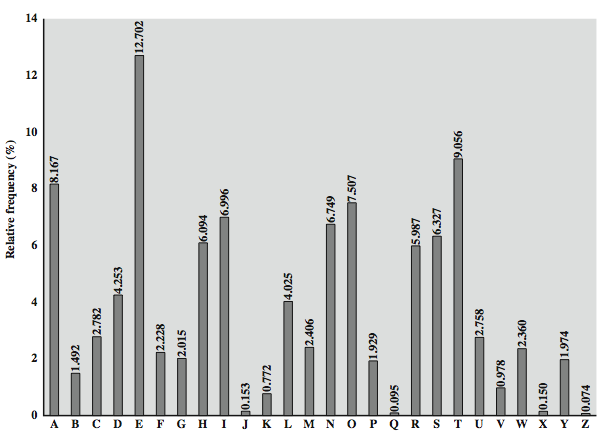 10
[Speaker Notes: Note that all human languages have varying letter frequencies, though the number of letters and their frequencies varies. Stallings Figure 2.5 shows English letter frequencies. Seberry & Pieprzyk, "Cryptography - An Introduction to Computer Security", Prentice-Hall 1989, Appendix A has letter frequency graphs for 20 languages (most European & Japanese & Malay). Also useful are tables of common two-letter combinations, known as digrams, and three-letter combinations, known as trigrams.]
3. Playfair Cipher
Not even the large number of keys in a monoalphabetic cipher provides security 
An approach to improving security was to encrypt multiple letters is Playfair Cipher. 
The Playfair Cipher is invented by Charles Wheatstone in 1854, but named after his friend Baron Playfair
11
[Speaker Notes: Consider ways to reduce the "spikyness" of natural language text, since if just map one letter always to another, the frequency distribution is just shuffled. One approach is to encrypt more than one letter at once. The Playfair cipher is an example of doing this, treats digrams in the plaintext as single units and translates these units into ciphertext digrams.]
Playfair Key Matrix
a 5X5 matrix of letters based on a keyword 
fill in letters of keyword (sans duplicates) 
fill rest of matrix with other letters
eg. using the keyword MONARCHY
12
[Speaker Notes: The best-known multiple-letter encryption cipher is the Playfair, which treats digrams in the plaintext as single units and translates these units into ciphertext digrams. The Playfair algorithm is based on the use of a 5x5 matrix of letters constructed using a keyword. The rules for filling in this 5x5 matrix are: L to R, top to bottom, first with keyword after duplicate letters have been removed, and then with the remain letters, with I/J used as a single letter. This example comes from Dorothy Sayer's book "Have His Carcase", in which Lord Peter Wimsey solves it, and describes the use of a probably word attack.]
Encrypting and Decrypting
plaintext is encrypted two letters at a time 
if a pair is a repeated letter, insert filler like 'X’
if both letters fall in the same row, replace each with letter to right (wrapping back to start from end) 
if both letters fall in the same column, replace each with the letter below it (wrapping to top from bottom)
otherwise each letter is replaced by the letter in the same row and in the column of the other letter of the pair
13
[Speaker Notes: Plaintext is encrypted two letters at a time,according to the rules as shown. Note how you wrap from right side back to left, or from bottom back to top.
 if a pair is a repeated letter, insert a filler like 'X',  eg. "balloon" encrypts as "ba lx lo on" 
 if both letters fall in the same row, replace each with letter to right (wrapping back to start from end),  eg. “ar" encrypts as "RM" 
 if both letters fall in the same column, replace each with the letter below it (again wrapping to top from bottom), eg. “mu" encrypts to "CM" 
 otherwise each letter is replaced by the one in its row in the column of the other letter of the pair, eg. “hs" encrypts to "BP", and “ea" to "IM" or "JM" (as desired) 
 Decrypting of course works exactly in reverse. Can see this by working the example pairs shown, backwards.]
Playfair Example
Message = Move forward
Plaintext = mo ve fo rw ar dx 
Here x is just a filler, message is padded and segmented
Ciphertext = ON UF PH NZ RM BZ
mo ->  ON;
ve -> UF;
fo -> PH, etc.
Now Decipher it ->    ONUFPHNZRMBZ
14
[Speaker Notes: The best-known multiple-letter encryption cipher is the Playfair, which treats digrams in the plaintext as single units and translates these units into ciphertext digrams. The Playfair algorithm is based on the use of a 5x5 matrix of letters constructed using a keyword. The rules for filling in this 5x5 matrix are: L to R, top to bottom, first with keyword after duplicate letters have been removed, and then with the remain letters, with I/J used as a single letter. This example comes from Dorothy Sayer's book "Have His Carcase", in which Lord Peter Wimsey solves it, and describes the use of a probably word attack.]
Security of Playfair Cipher
security much improved over monoalphabetic
since have 26 x 26 = 676  
would need a 676 entry frequency table to analyse (versus 26 for a monoalphabetic) and correspondingly more ciphertext was widely used for many years
eg. by US & British military in WW1

it can be broken, given a few hundred letters 
since still has much of plaintext structure
15
[Speaker Notes: The Playfair cipher is a great advance over simple monoalphabetic ciphers, since there are 26*26=676 digrams (vs 26 letters), so that identification of individual digrams is more difficult. Also,the relative frequencies of individual letters exhibit a much greater range than that of digrams, making frequency analysis much more difficult. The Playfair cipher was for a long time considered unbreakable. It was used as the standard field system by the British Army in World War I and still enjoyed considerable use by the U.S.Army and other Allied forces during World War II. Despite this level of confidence in its security, the Playfair cipher is relatively easy to break because it still leaves much of the structure of the plaintext language intact. A few hundred letters of ciphertext are generally sufficient.]
Polyalphabetic Ciphers
It improve security using multiple cipher alphabets make cryptanalysis harder with more alphabets to guess and flatter frequency distribution. 
Use a key to select which alphabet is used for each letter of the message and use each alphabet in turn and repeat from start after end of key is reached.
Polyalphabetic techniques use different monoalphabetic substitutions as one proceeds through the plaintext message. 
All Polyalphabetic cipher techniques have the following features in common:
1. A set of related monoalphabetic substitution rules is used.
2. A key determines which particular rule is chosen for a given transformation.
16
[Speaker Notes: One approach to reducing the "spikyness" of natural language text is used the Playfair cipher which encrypts more than one letter at once. We now consider the other alternative, using multiple cipher alphabets in turn. This gives the attacker more work, since many alphabets need to be guessed and because the frequency distribution is more complex, since the same plaintext letter could be replaced by several ciphertext letters, depending on which alphabet is used. The general name for this approach is a polyalphabetic substitution cipher. All these techniques have the following features in common: 
 A set of related monoalphabetic substitution rules is used. 
 A key determines which particular rule is chosen for a given transformation.]
4. Vigenère Cipher
simplest polyalphabetic substitution cipher
effectively multiple Caesar ciphers 
key is multiple letters long K = k1 k2 ... kd 
ith letter specifies ith alphabet to use 
use each alphabet in turn 
repeat from start after d letters in message
decryption simply works in reverse
17
[Speaker Notes: The best known, and one of the simplest, such algorithms is referred to as the Vigenère cipher, where the set of related monoalphabetic substitution rules consists of the 26 Caesar ciphers, with shifts of 0 through 25. Each cipher is denoted by a key letter, which is the ciphertext letter that substitutes for the plaintext letter ‘a’, and which are each used in turn, as shown next.]
Example of Vigenère Cipher
write the plaintext out 
write the keyword repeated above it
use each key letter as a caesar cipher key 
encrypt the corresponding plaintext letter
eg using keyword deceptive
key:       deceptivedeceptivedeceptive
plaintext: wearediscoveredsaveyourself
ciphertext:ZICVTWQNGRZGVTWAVZHCQYGLMGJ
_____________________________
18
[Speaker Notes: Discuss this simple example from text Stallings section 2.2.]
Security of Vigenère Ciphers
have multiple ciphertext letters for each plaintext letter
hence letter frequencies are obscured
but not totally lost
start with letter frequencies
see if it looks monoalphabetic or not
if not, then need to determine number of alphabets, since then can attack each
19
[Speaker Notes: The Vigenère & related polyalphabetic ciphers still do not completely obscure the underlying language characteristics. The strength of this cipher is that there are multiple ciphertext letters for each plaintext letter, one for each unique letter of the keyword. Thus, the letter frequency information is obscured. However, not all knowledge of the plaintext structure is lost. The key to breaking them is to identify the number of translation alphabets, and then attack each separately. If a monoalphabetic substitution is used, then the statistical properties of the ciphertext should be the same as that of the language of the plaintext. If, on the other hand, a Vigenère cipher is suspected, then progress depends on determining the length of the keyword.]
Kasiski Method
Method developed by Babbage / Kasiski 
Repetitions in ciphertext give clues to period 
So find same plaintext a multiple of key length apart 
which results in the same ciphertext 
Of course, could also be random fluke
e.g. repeated “VTW” in previous example
distance of 9 suggests key size of 3 or 9
then attack each monoalphabetic cipher individually using same techniques as before
20
[Speaker Notes: For some centuries the Vigenère cipher was le chiffre indéchiffrable (the unbreakable cipher). As a result of a challenge, it was broken by Charles Babbage (the inventor of the computer) in 1854 but kept secret (possibly because of the Crimean War - not the first time governments have kept advances to themselves!). The method was independently reinvented by a Prussian, Friedrich Kasiski, who published the attack now named after him in 1863. However lack of major advances meant that various polyalphabetic substitution ciphers were used into the 20C. One very famous incident was the breaking of the Zimmermann telegram in WW1 which resulted in the USA entering the war. The important is that if two identical sequences of plaintext letters occur at a distance that is an integer multiple of the keyword length, they will generate identical ciphertext sequences. 
In general the approach is to find a number of duplicated sequences, collect all their distances apart, look for common factors, remembering that some will be random flukes and need to be discarded. Now have a series of monoalphabetic ciphers, each with original language letter frequency characteristics. Can attack these in turn to break the cipher.]
Example of Kasiski Attack
Find repeated ciphertext trigrams (e.g., VTW)
May be result of same key sequence and same plaintext sequence (or not)
Find distance(s)
Common factors are likely key lengths

key:       deceptivedeceptivedeceptive
plaintext: wearediscoveredsaveyourself
ciphertext:ZICVTWQNGRZGVTWAVZHCQYGLMGJ
21
[Speaker Notes: Discuss this simple example from text Stallings section 2.2.]
END OF 4th  WEEK
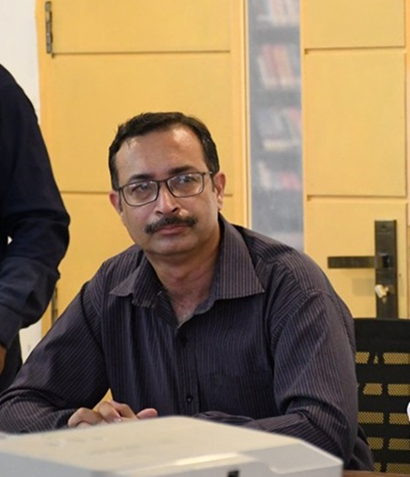 22